Land Use and Urban Recharge in the Brushy Creek Watershed
Jonathan Snatic
1
Urban Recharge
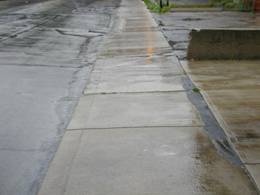 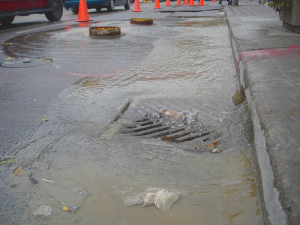 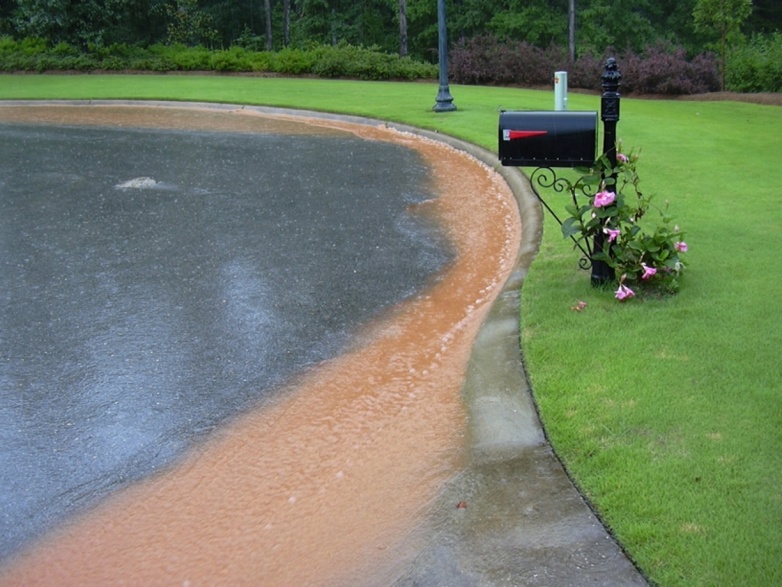 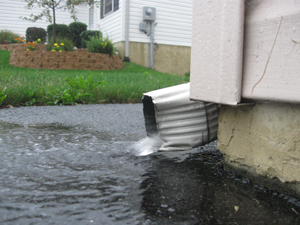 2
[Speaker Notes: Impervious cover, storm sewers…]
Urban Recharge
Leaking water mains and sewers
Infiltration of excess irrigation
3
[Speaker Notes: Leaking pipes, sewers, and infiltration of excess irrigation]
Brushy Creek Basin
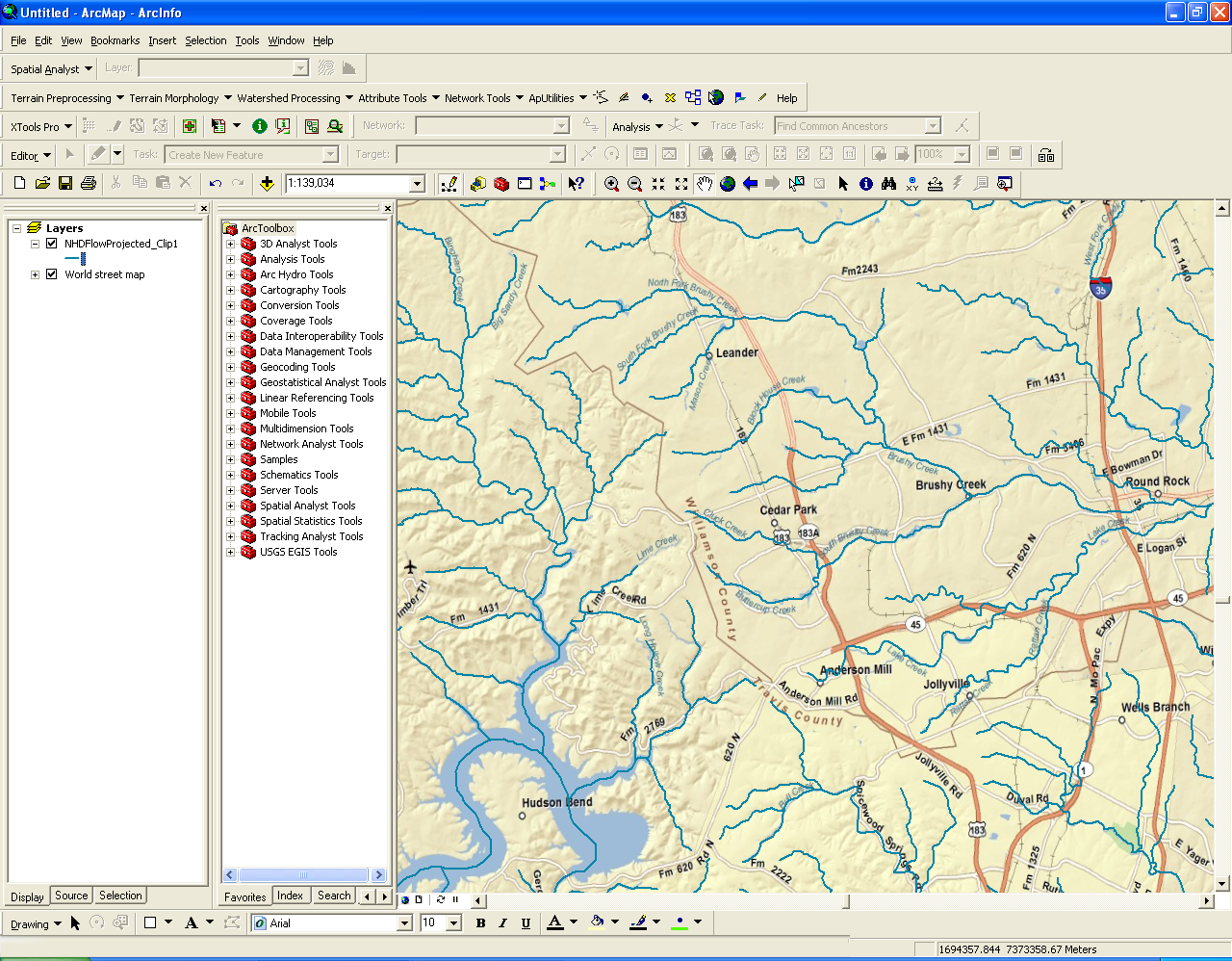 4
[Speaker Notes: World map with flowlines, rapid urbanization over the last 20 years, Cp & L water from LCRA]
Land Use 1992
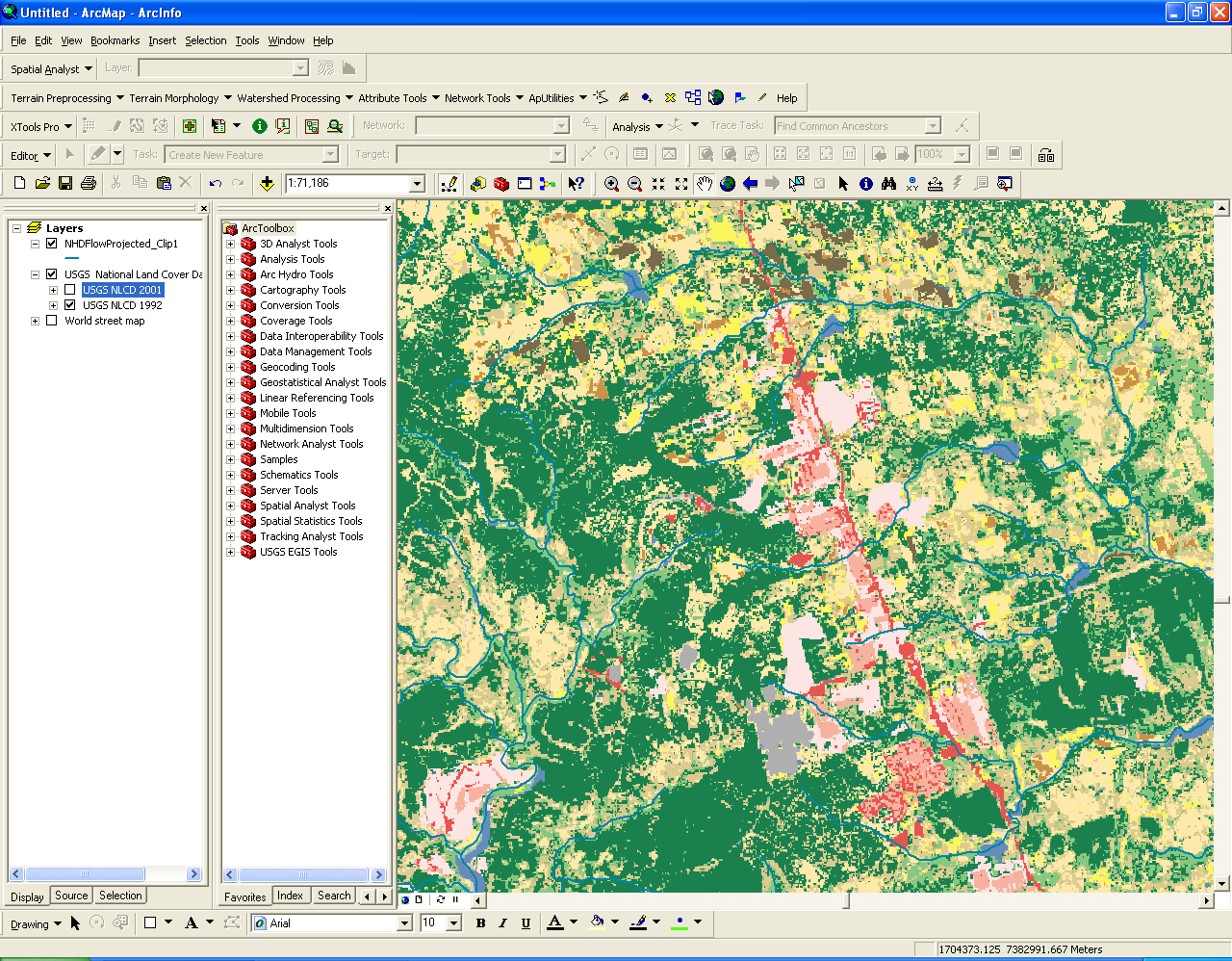 5
Land Use 2001
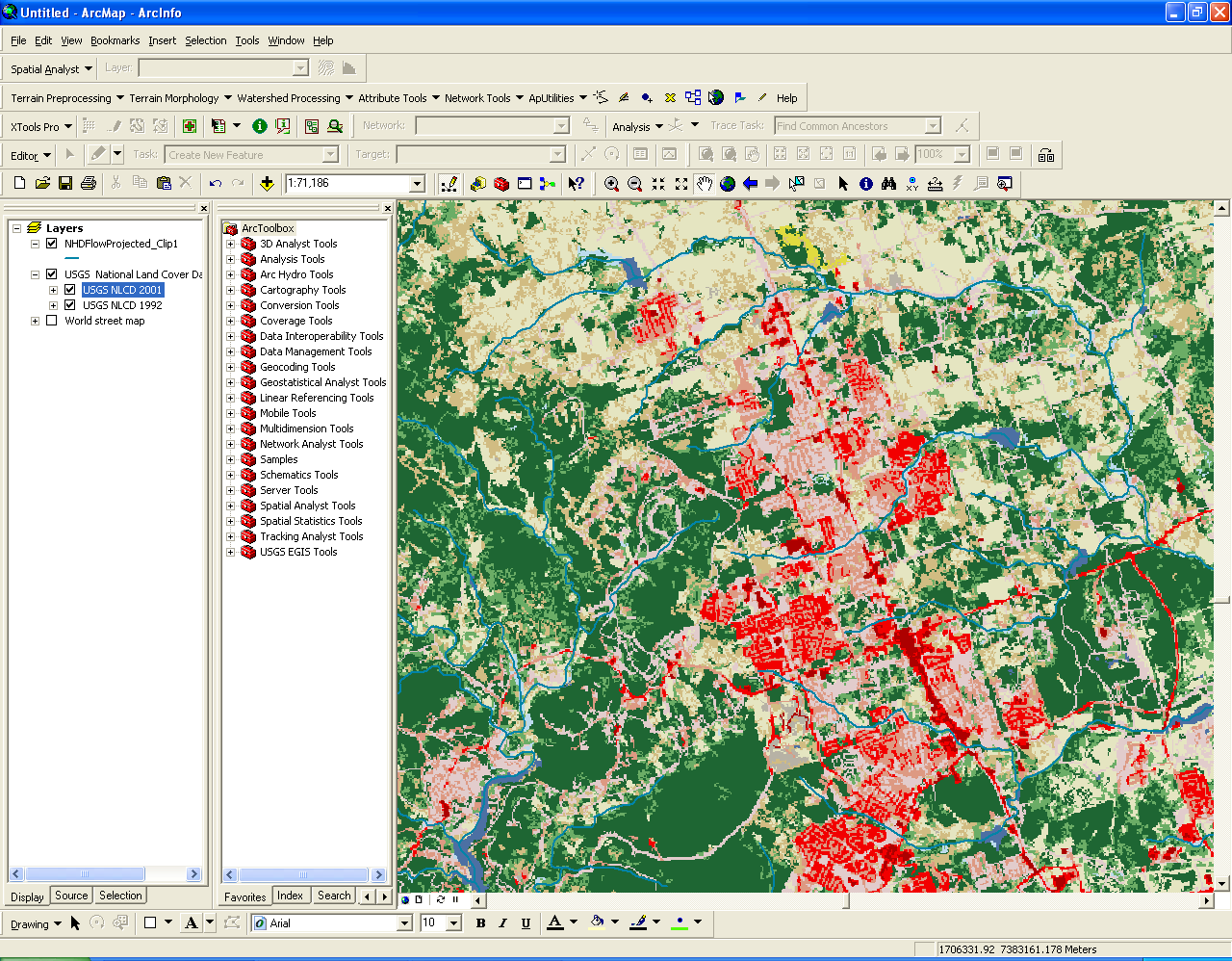 6
Contributing Zone
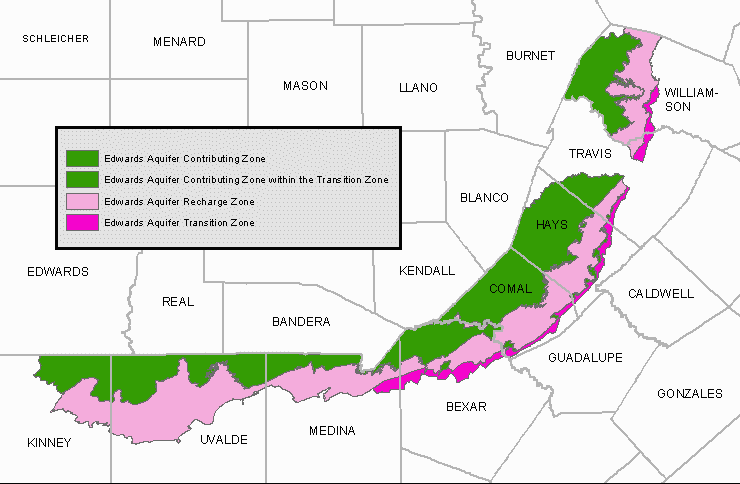 7
[Speaker Notes: to monitor and potentially manage the effects of urban development in the contributing and recharge zones of the Edwards aquifer]
LCRA- municipal supply
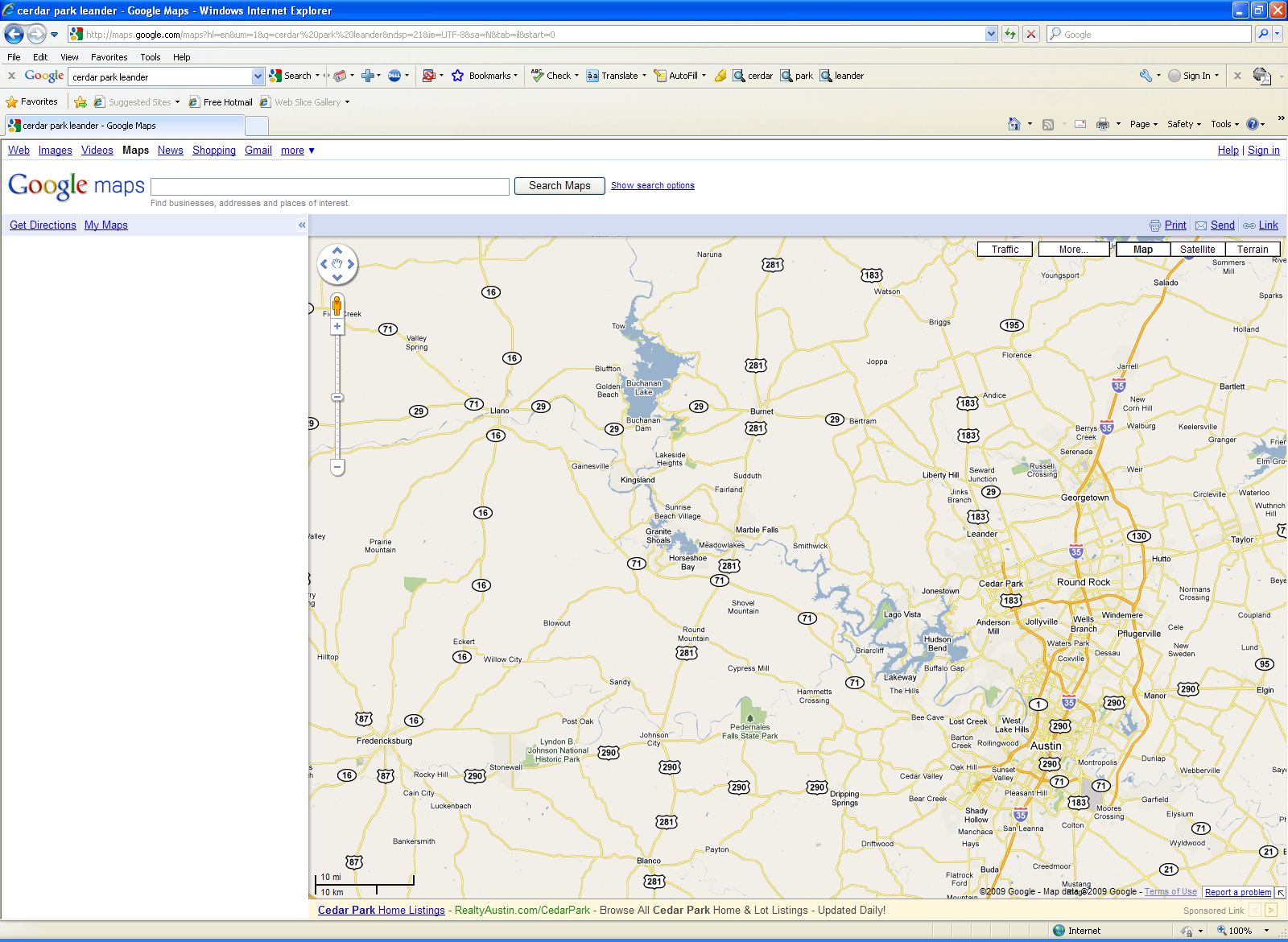 8
Llano Uplift
9
Llano Uplift
Pedernales River
Llano River
10
(87Sr/86Sr)MIX = (87Sr/86Sr)A   ( fA)  (SrA/ SrM) + (87Sr/86Sr)B   (1-fA)  (SrB/SrA)
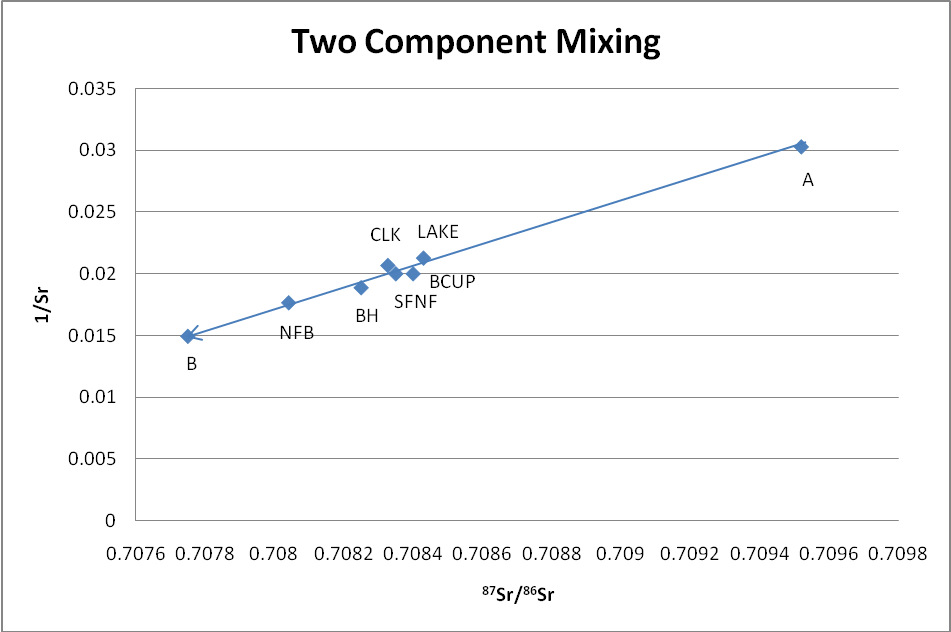 11
Brushy Creek Basin
Lake Creek
Mason Creek
12
Can determine the urban recharge component to base flow in the Brushy Creek Basin.
Sampling
2 component mixing model

Is there a correlation between urban recharge and land use in the sampled watersheds?
Delineate sampled watersheds 
Compare land use in watersheds
13
[Speaker Notes: Sample streams at base flow, determine amount of urban water,  correlation with land use]
30m DEM
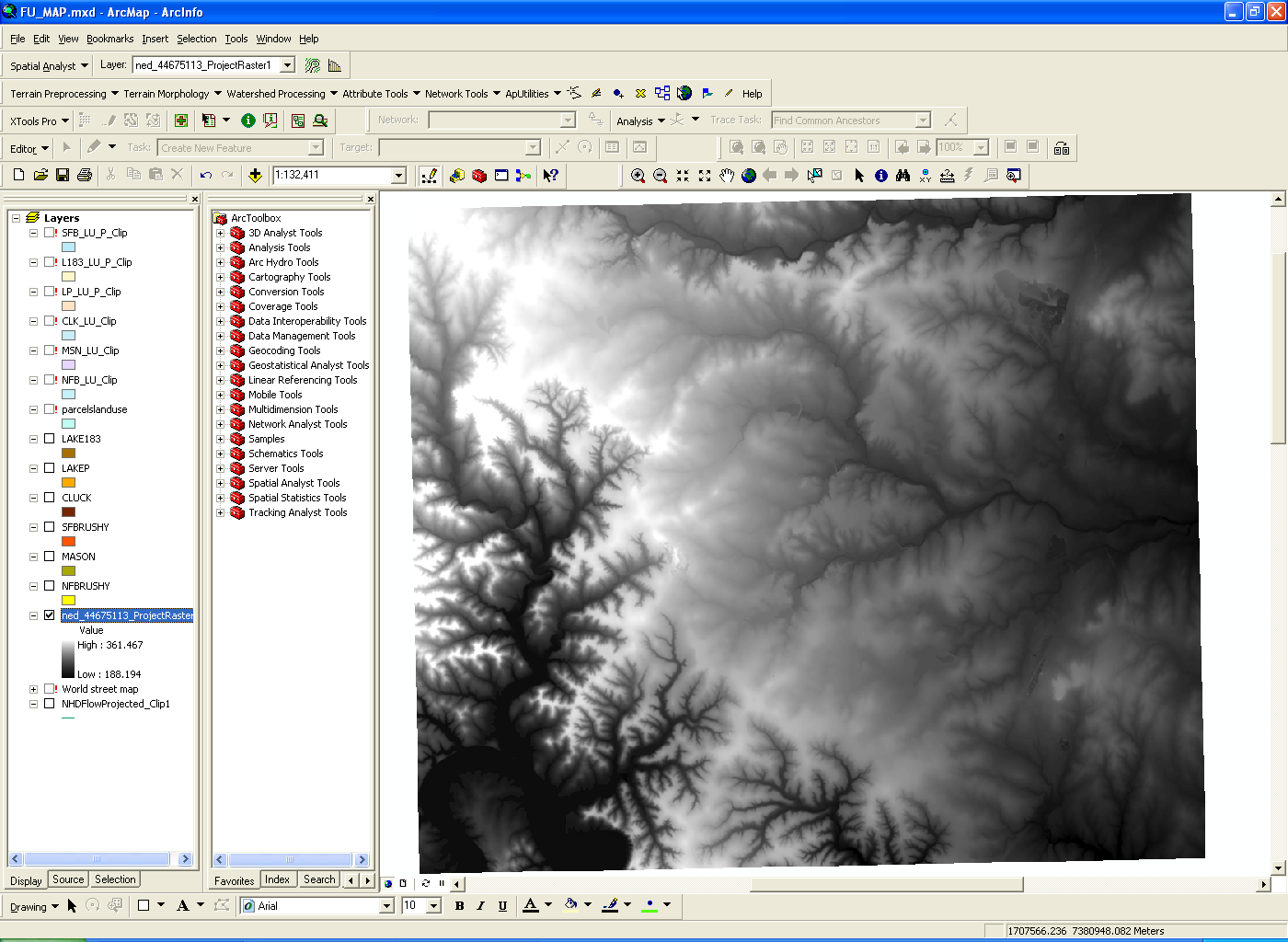 14
NHD Flowlines
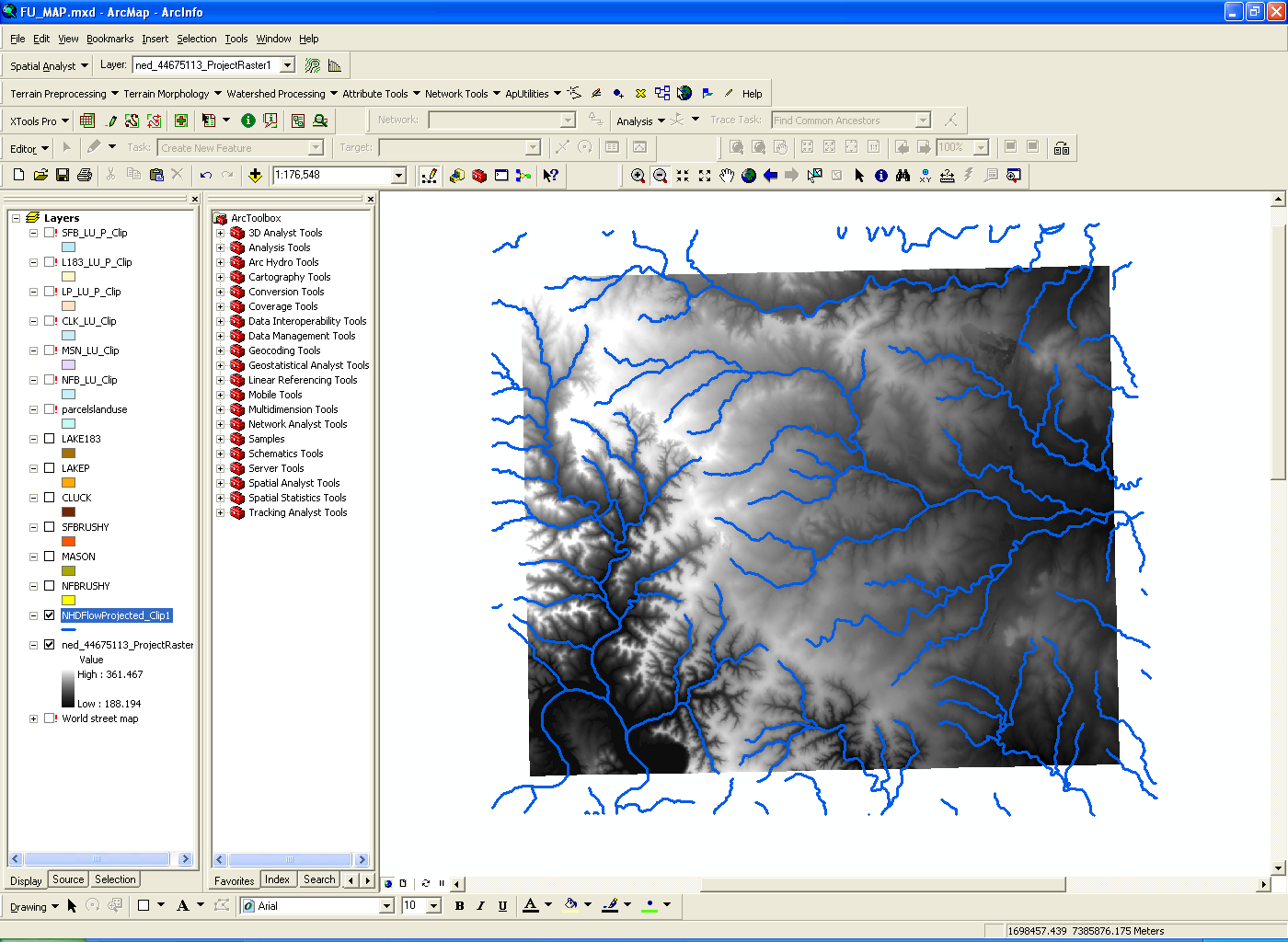 15
Flow Accumulation
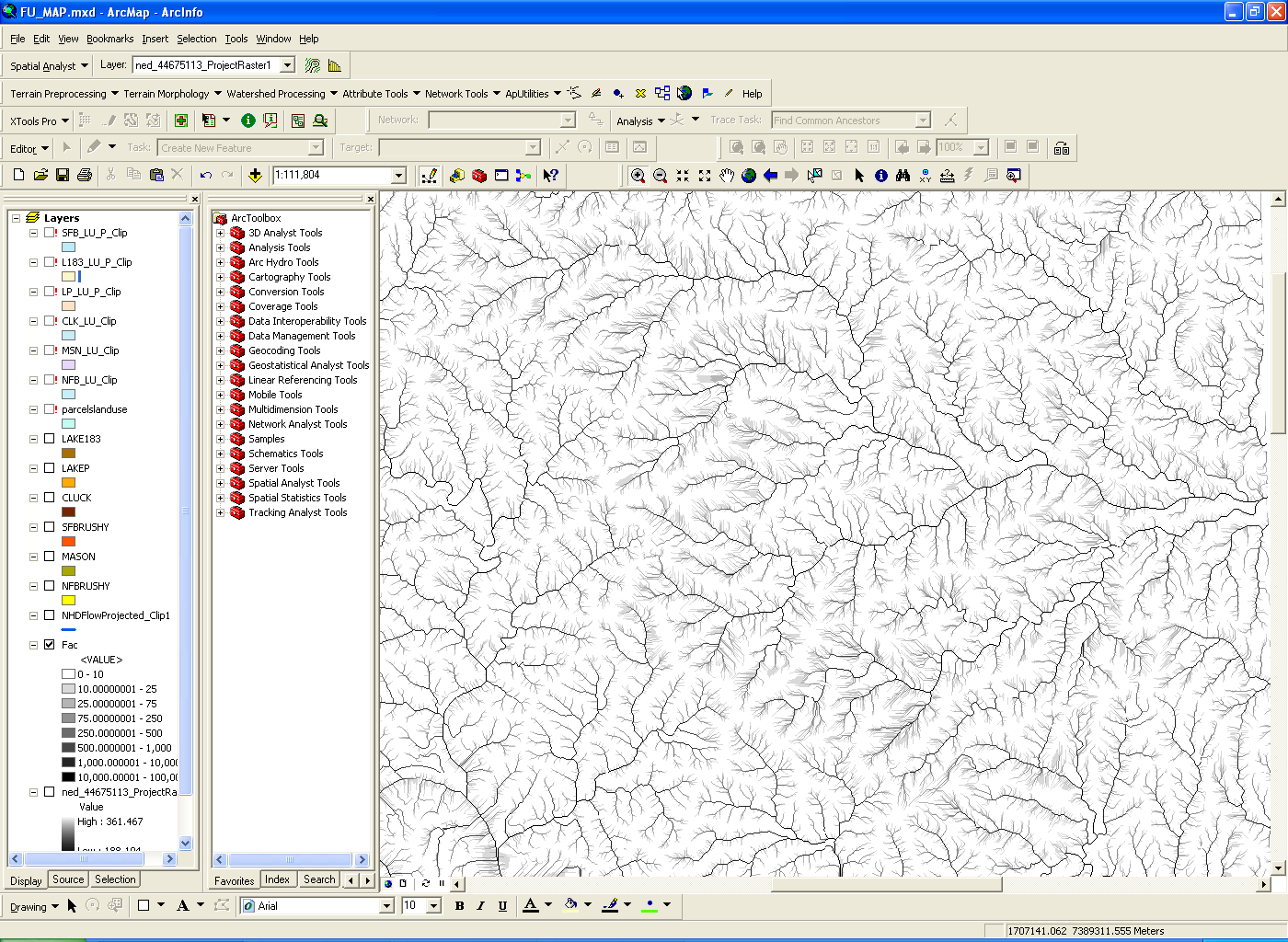 16
World Map
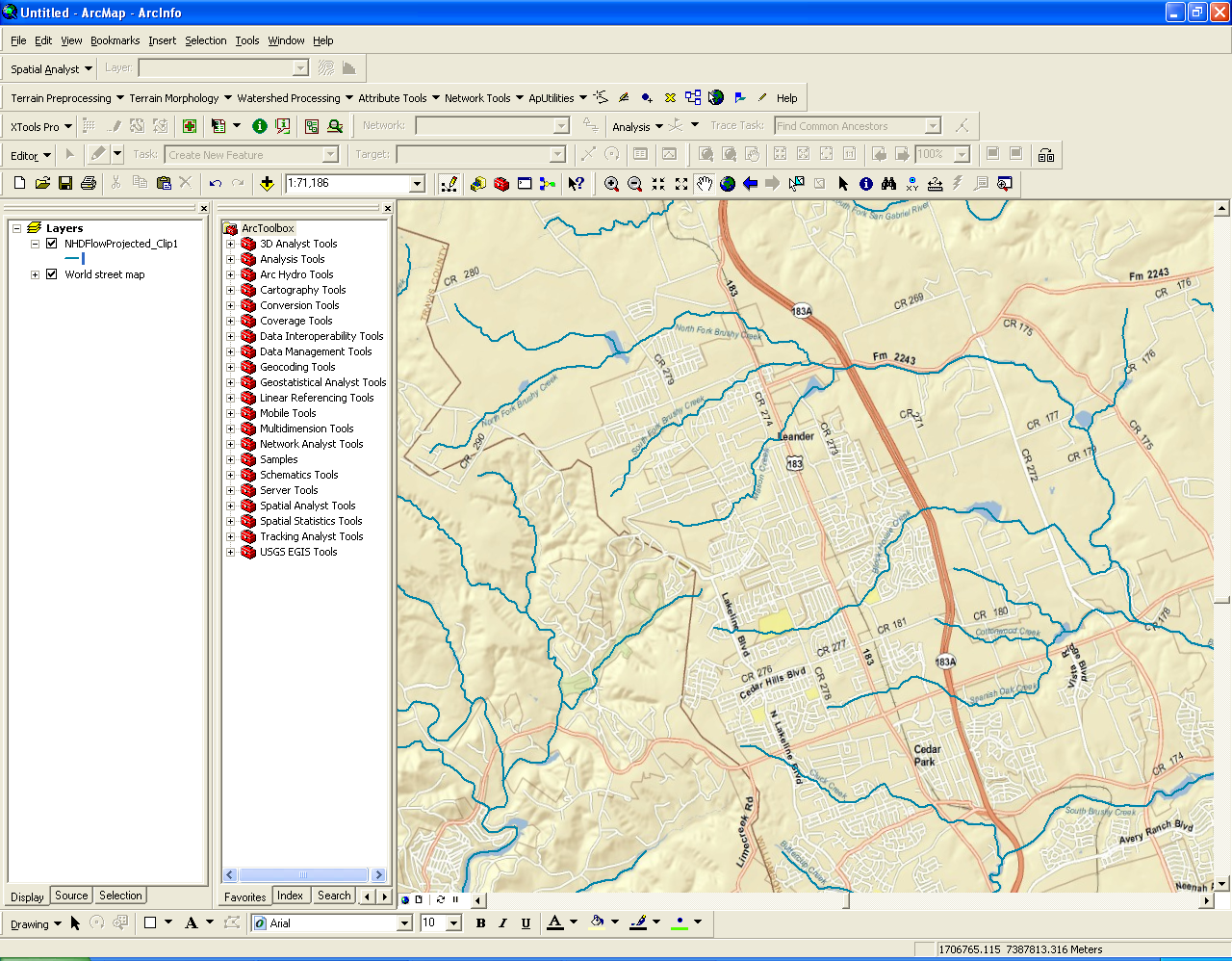 17
Sample Locations- Point Delineation
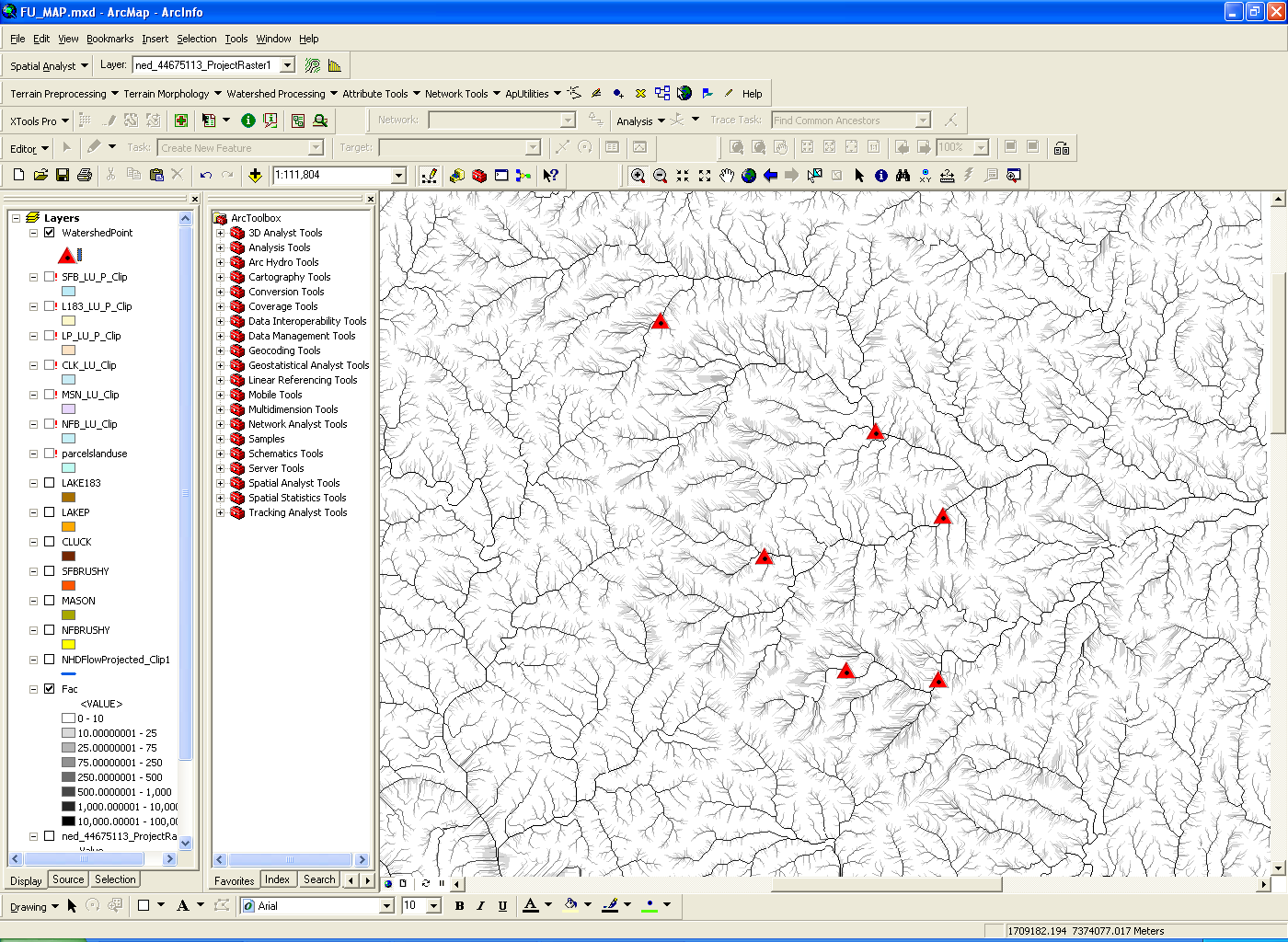 18
[Speaker Notes: Point delineation]
Watersheds
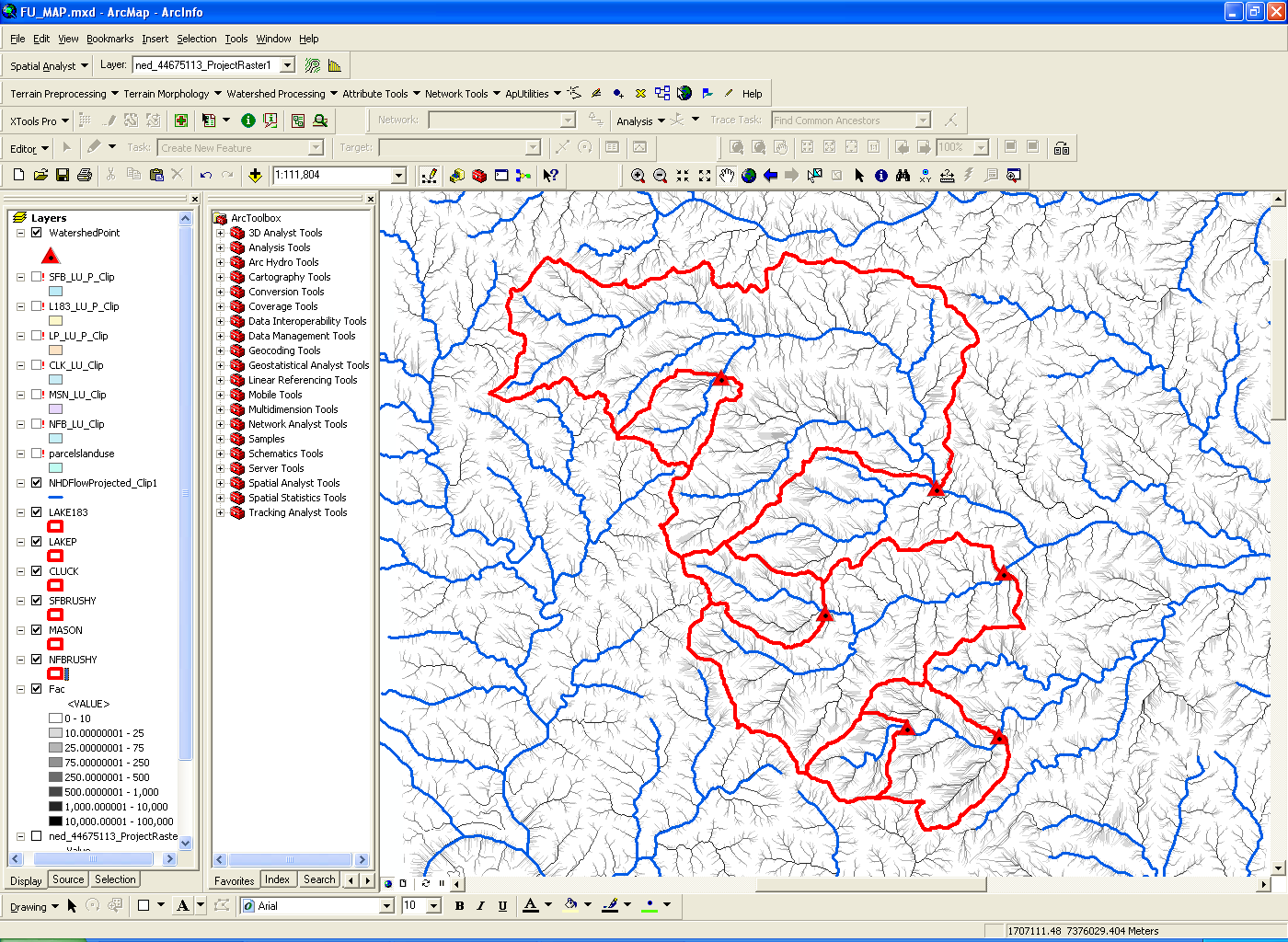 19
Land Use
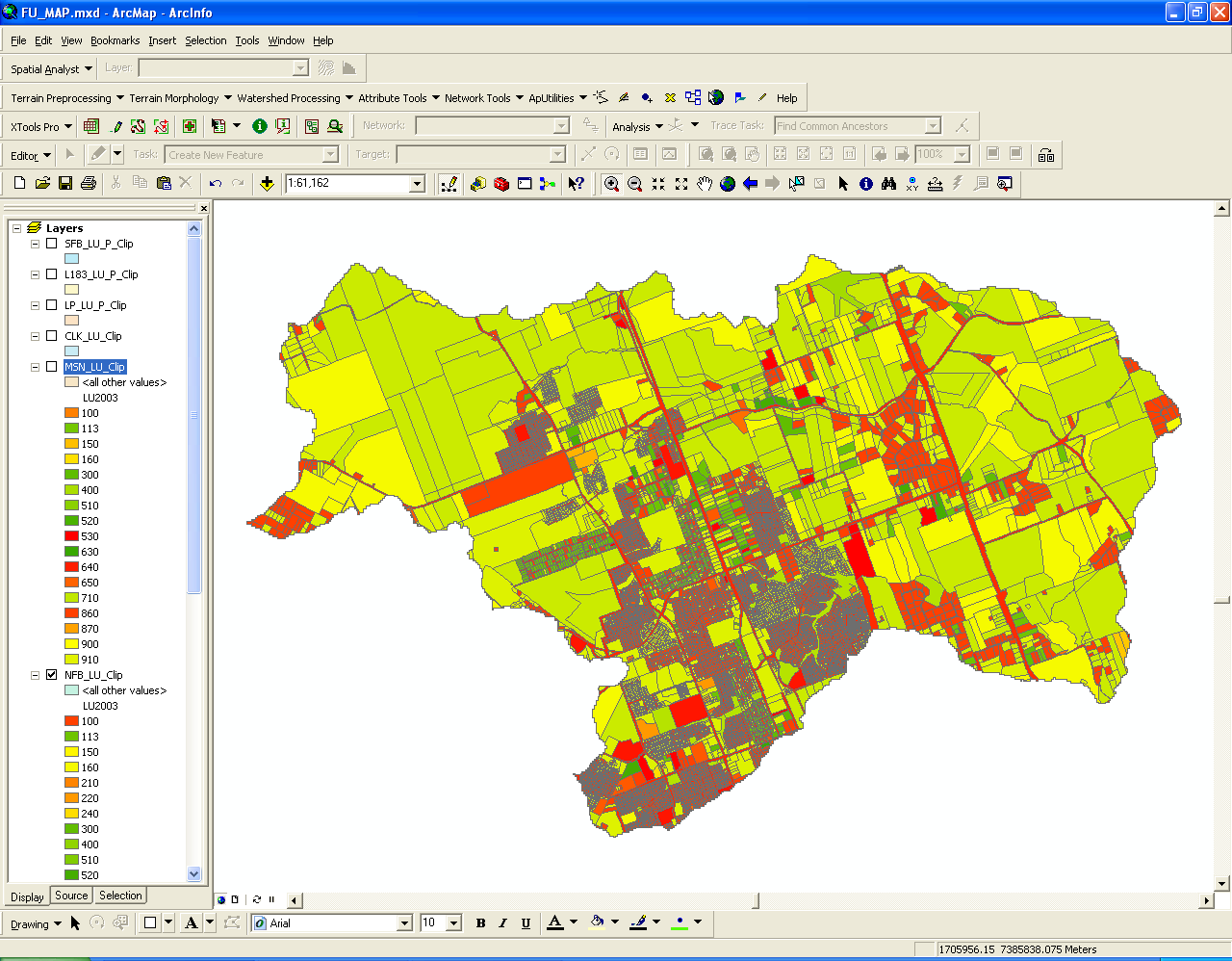 20
Urban vs. Rural Land Use
Urban
Rural
100-  Single Family Res.

300-  Commercial

400-  Office

530-  Misc. Industrial
900-  Undeveloped

160-  Large Lot Single Family

910-  Agricultural

710-  Parks
21
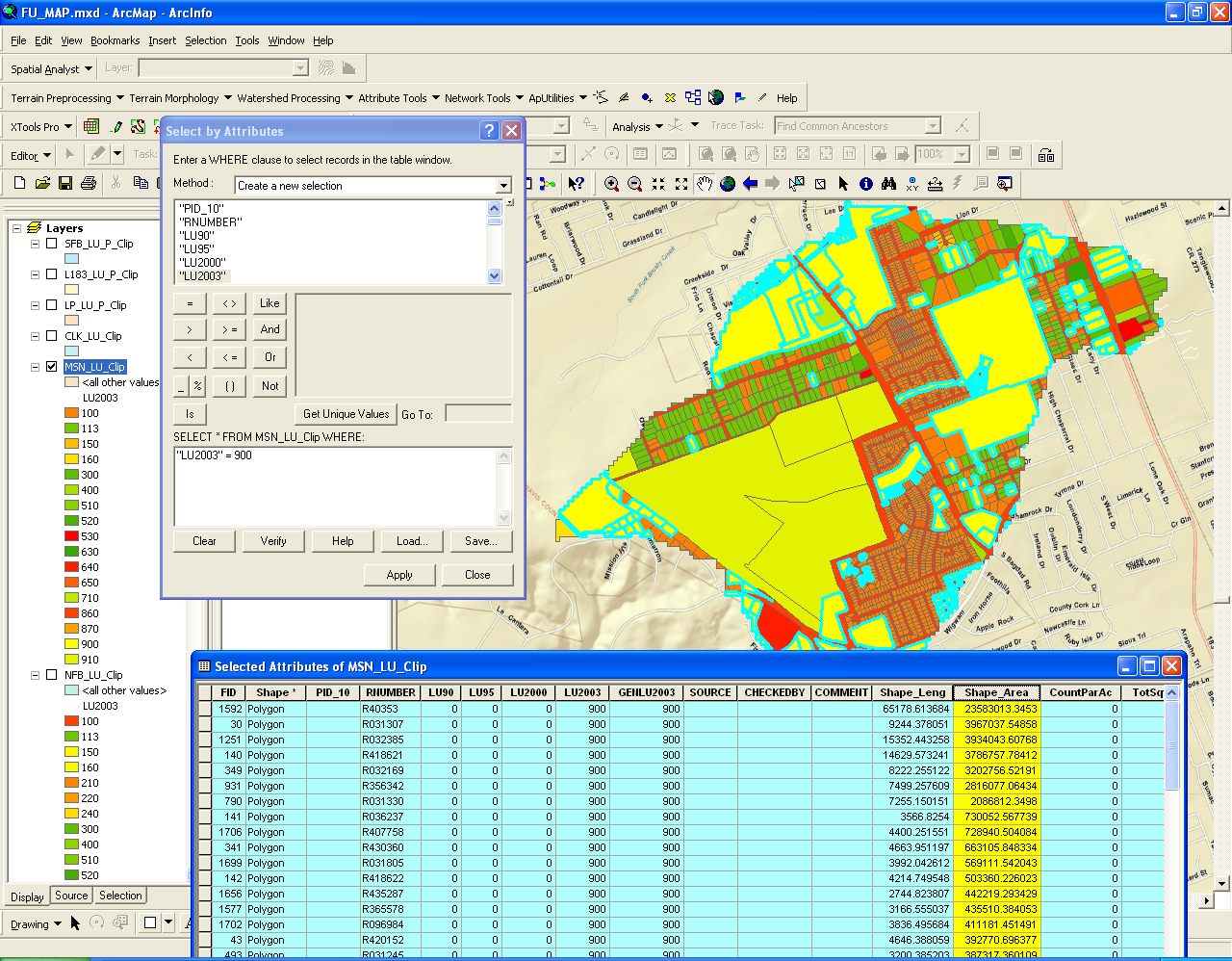 22
[Speaker Notes: % urban area for each watershed.]
23
Questions?
24